Universität WienErasmus+ Program
Belasová Kristýna
Katolická teologická fakulta Univerzity Karlovy
Druhý ročník: Dějiny křesťanského umění Bc.
Oddělení pro zahraniční vztahy
Referentka: Olga Ďurišová
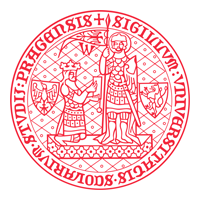 Možnosti
Itálie (Benátky, Bologna)
Německo (Cáchy, Drážďany)
Polsko (Krakov)
Rakousko (Vídeň)
Belgie (Leuven)
Proces
Výběrové řízení (Motivační dopis, Životopis, Předběžný studijní plán, jazyková úroveň)
On-line jazyková podpora (OLS)
Papírování (Transcript of records, Letter of acceptance, Learning agreement)
Departmental coordinator (Dr. Friedrich Polleroß)
Pojištění 
Eurový účet/stipendium
Ubytování
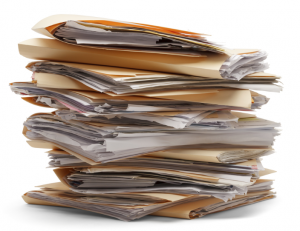 Ubytování
330€ EUR/měsíc
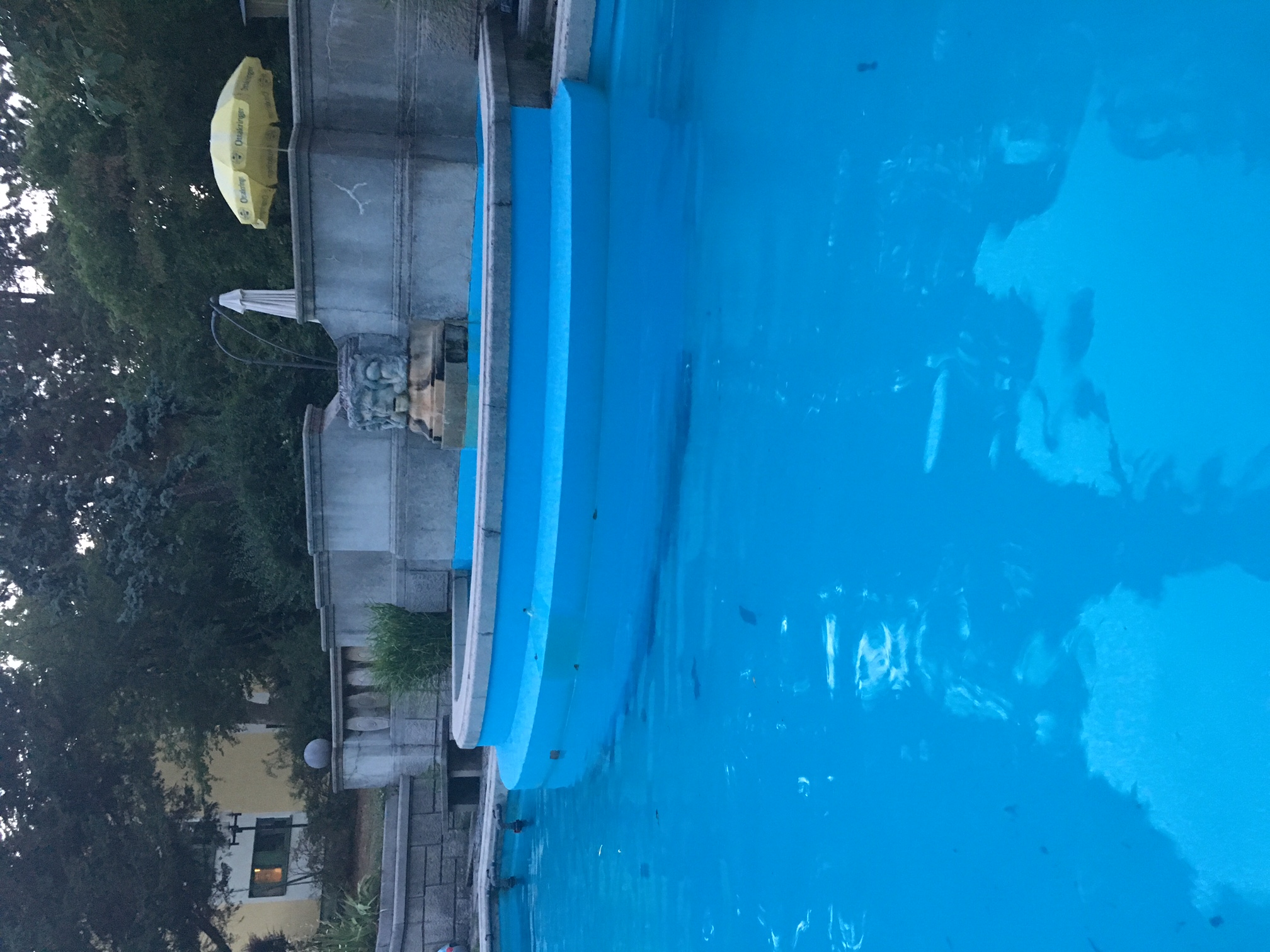 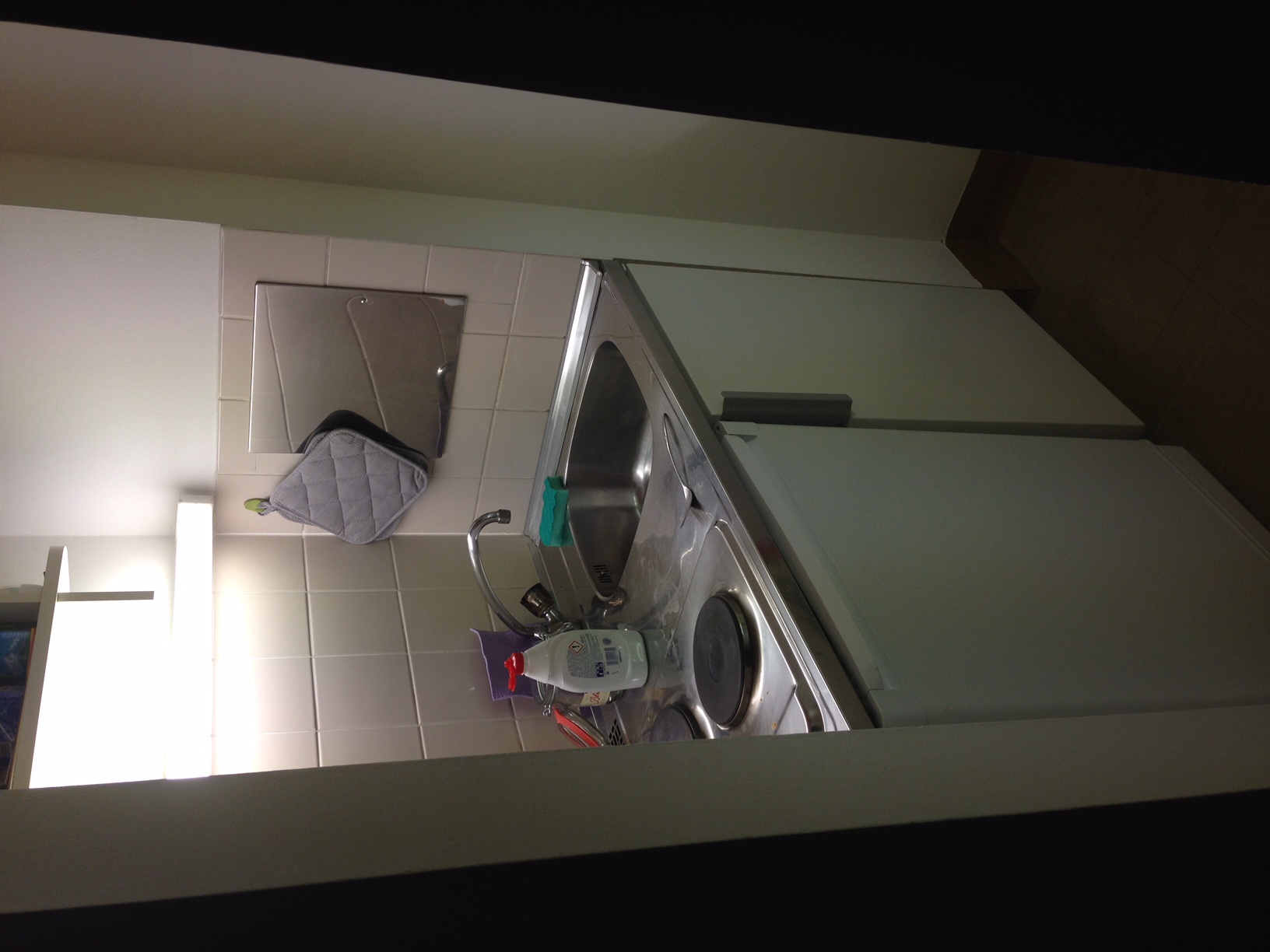 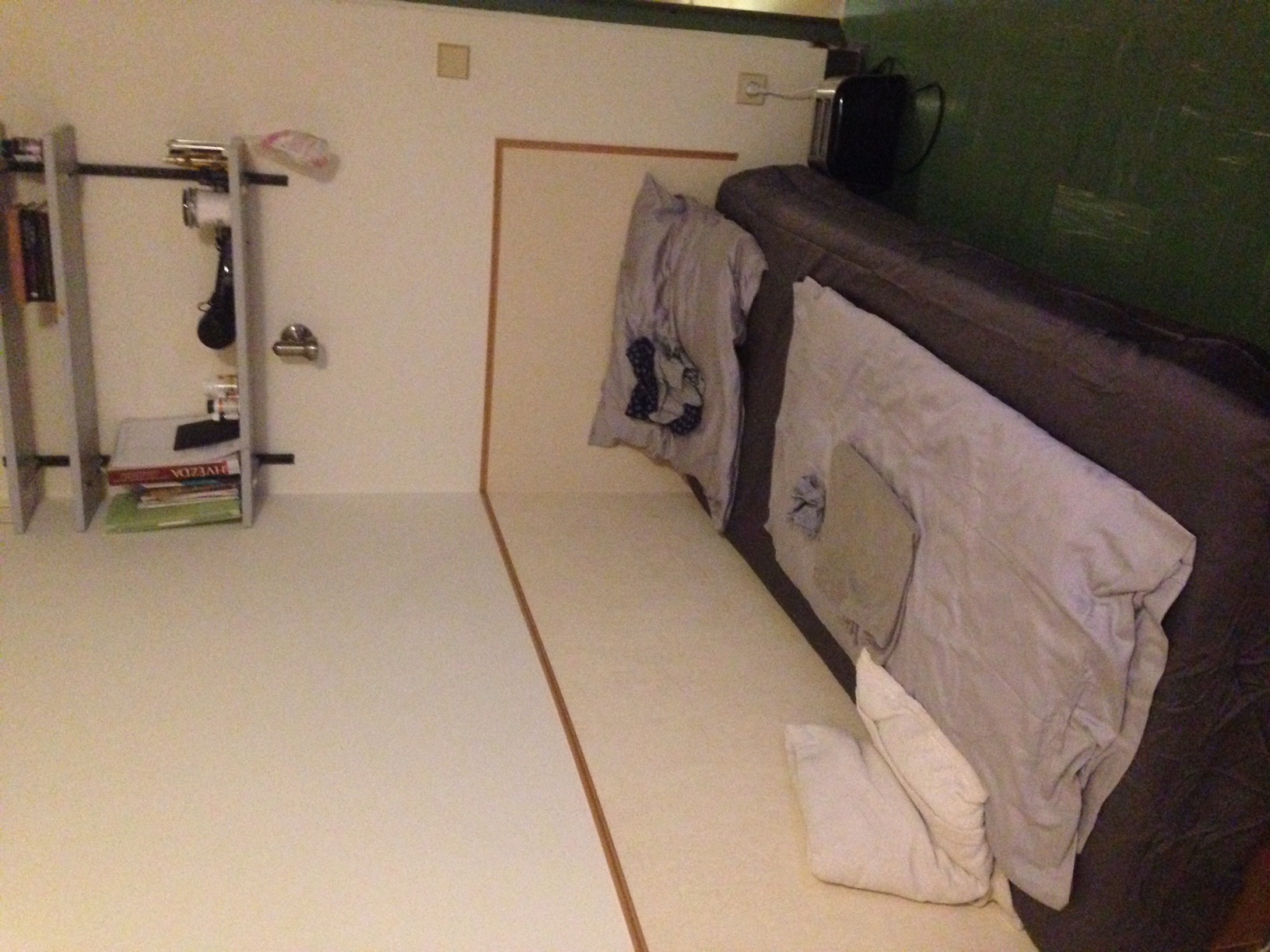 Universität Wien
Zapsání předmětů (u:find, u:space)
Sudent ID (u:card)
ESN
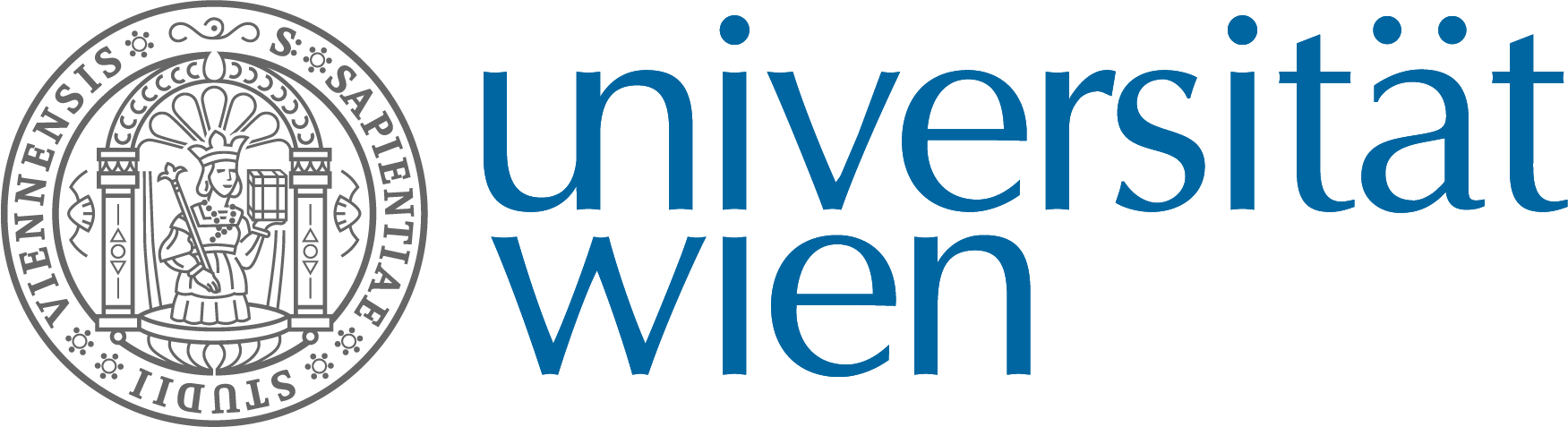 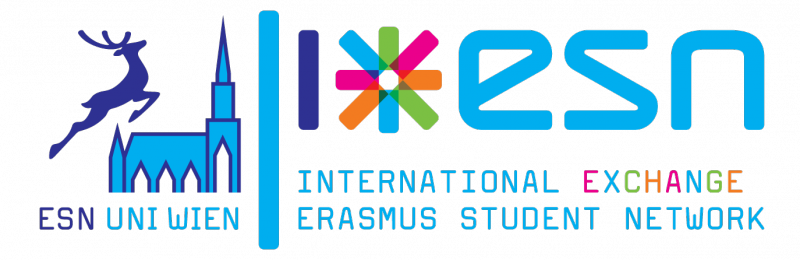 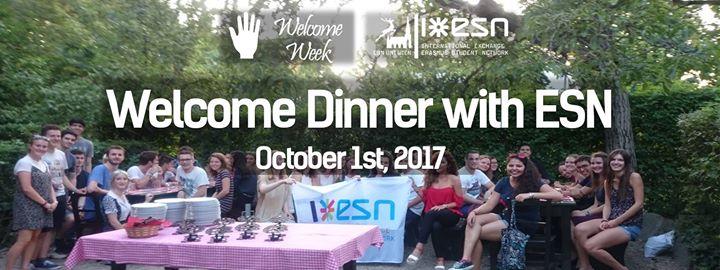 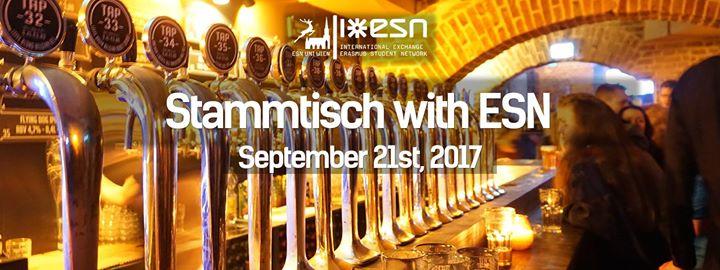 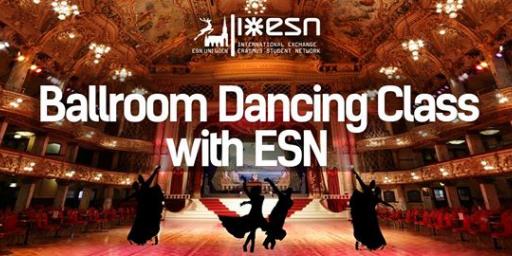 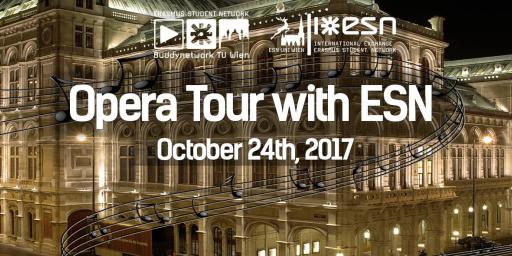 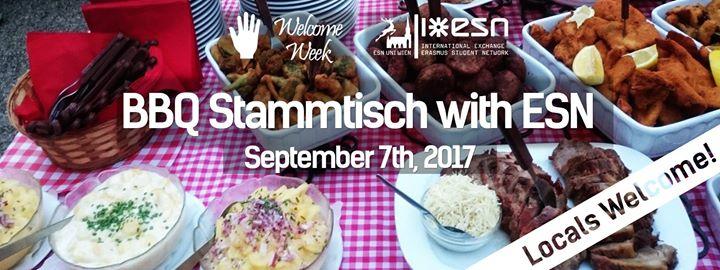 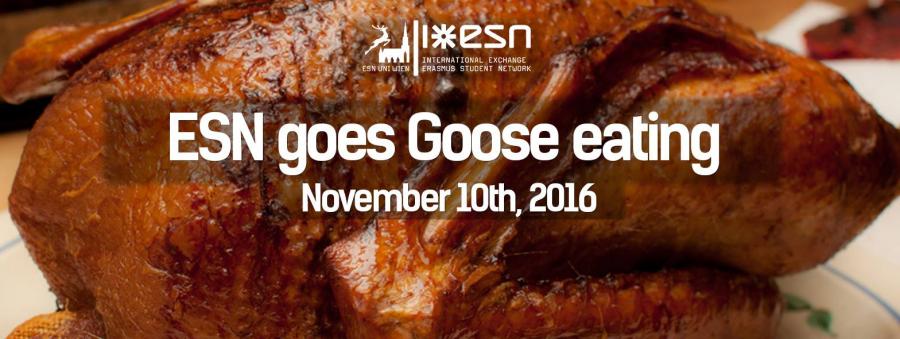 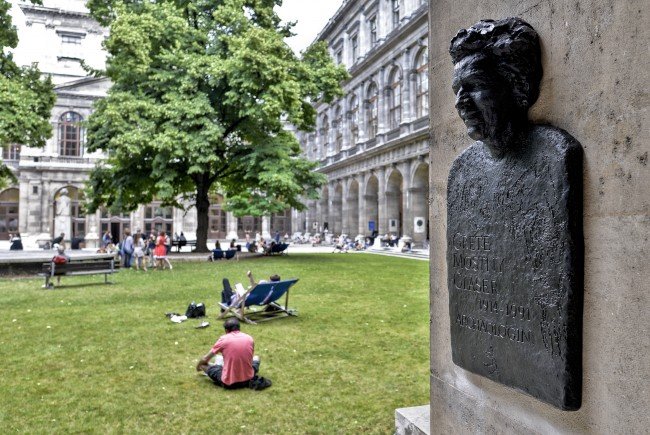 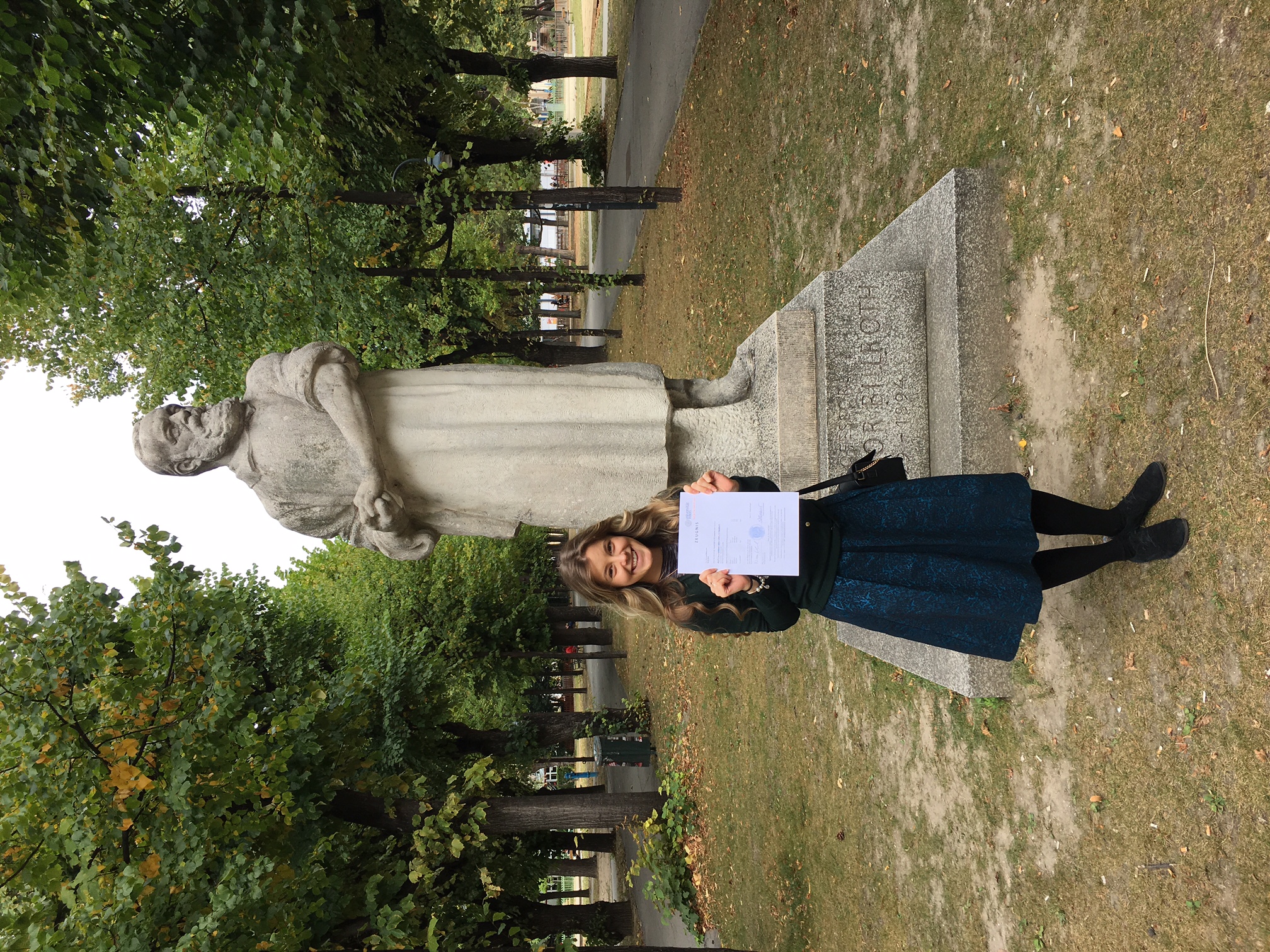 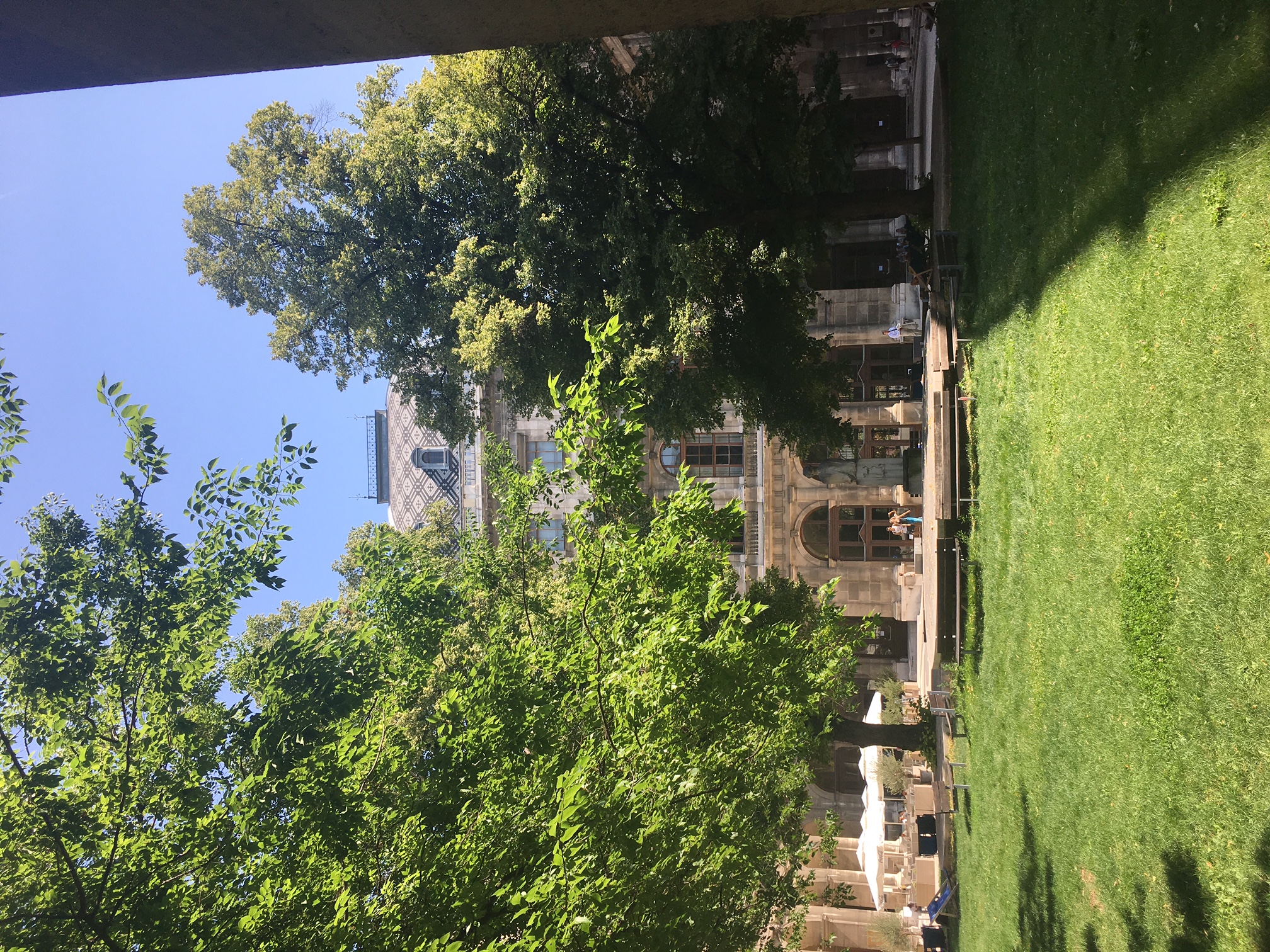 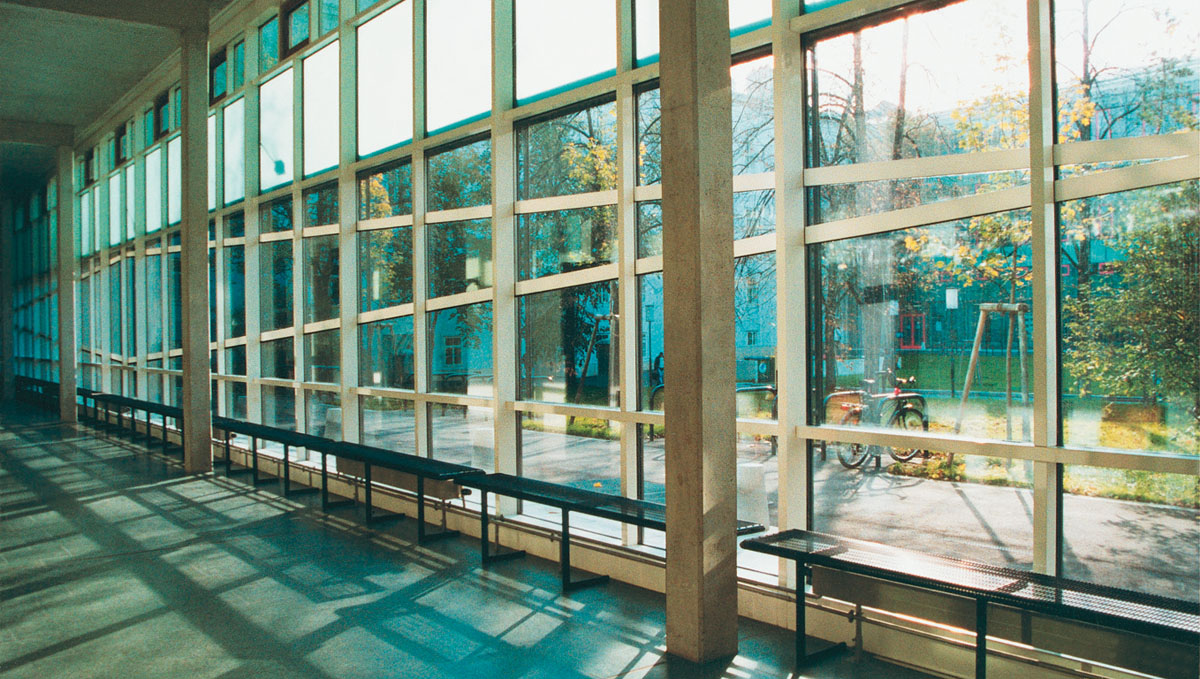 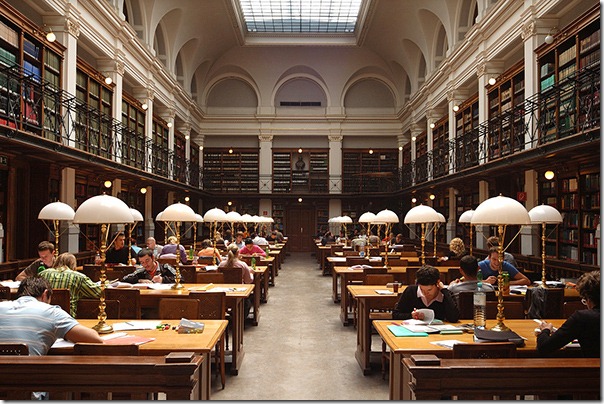 Sprachenzentrum Universität Wien
Summer Intensive Courses (3 týdny, 5x týdně, 9.15 a.m. - 1 p.m., € 460)
Trimester course (9 týdnů, 2x týdně, 360 €)
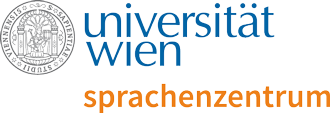 Vídeň
Meldezettel Wien
Confirmation of permanent residence
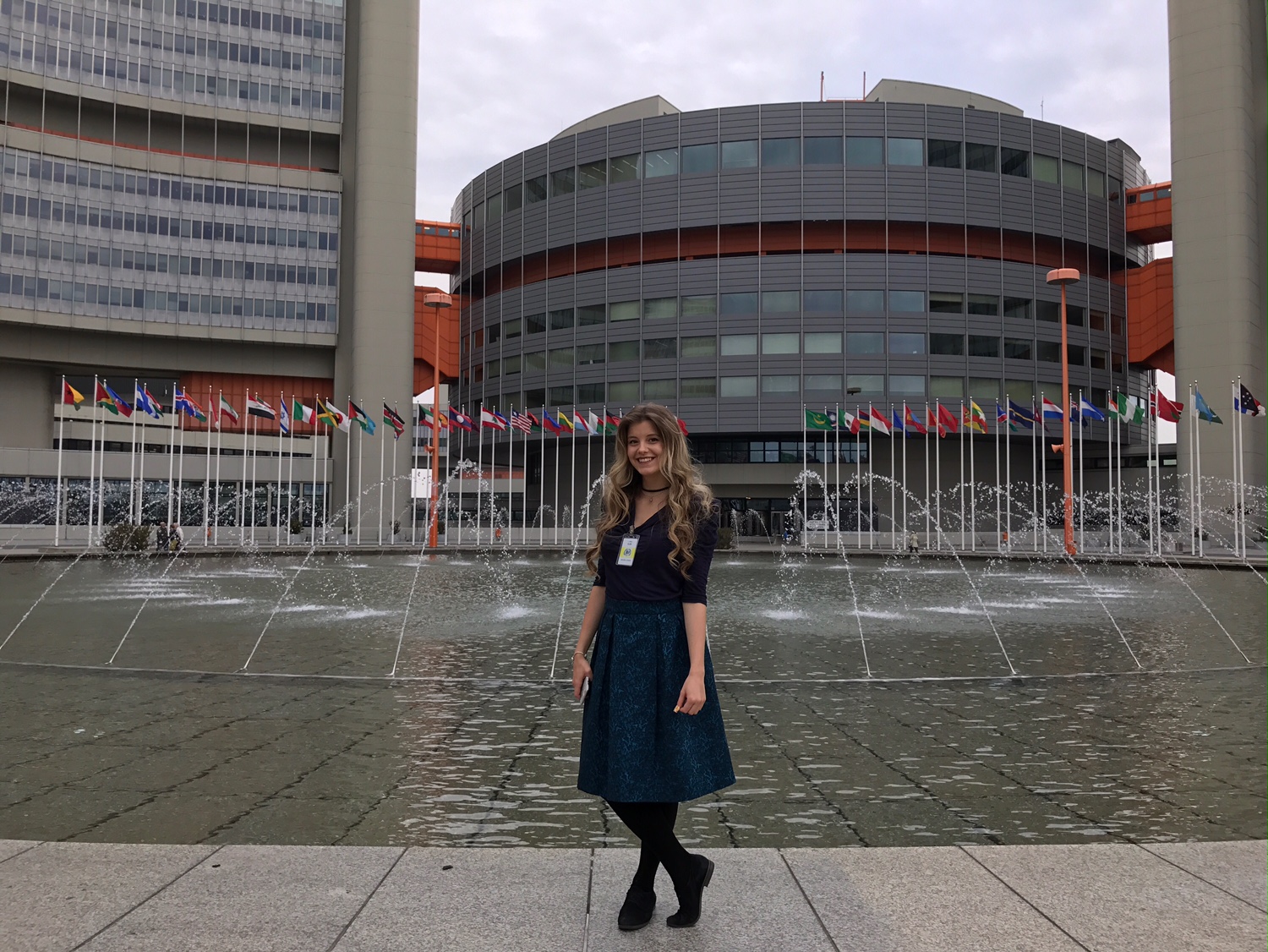 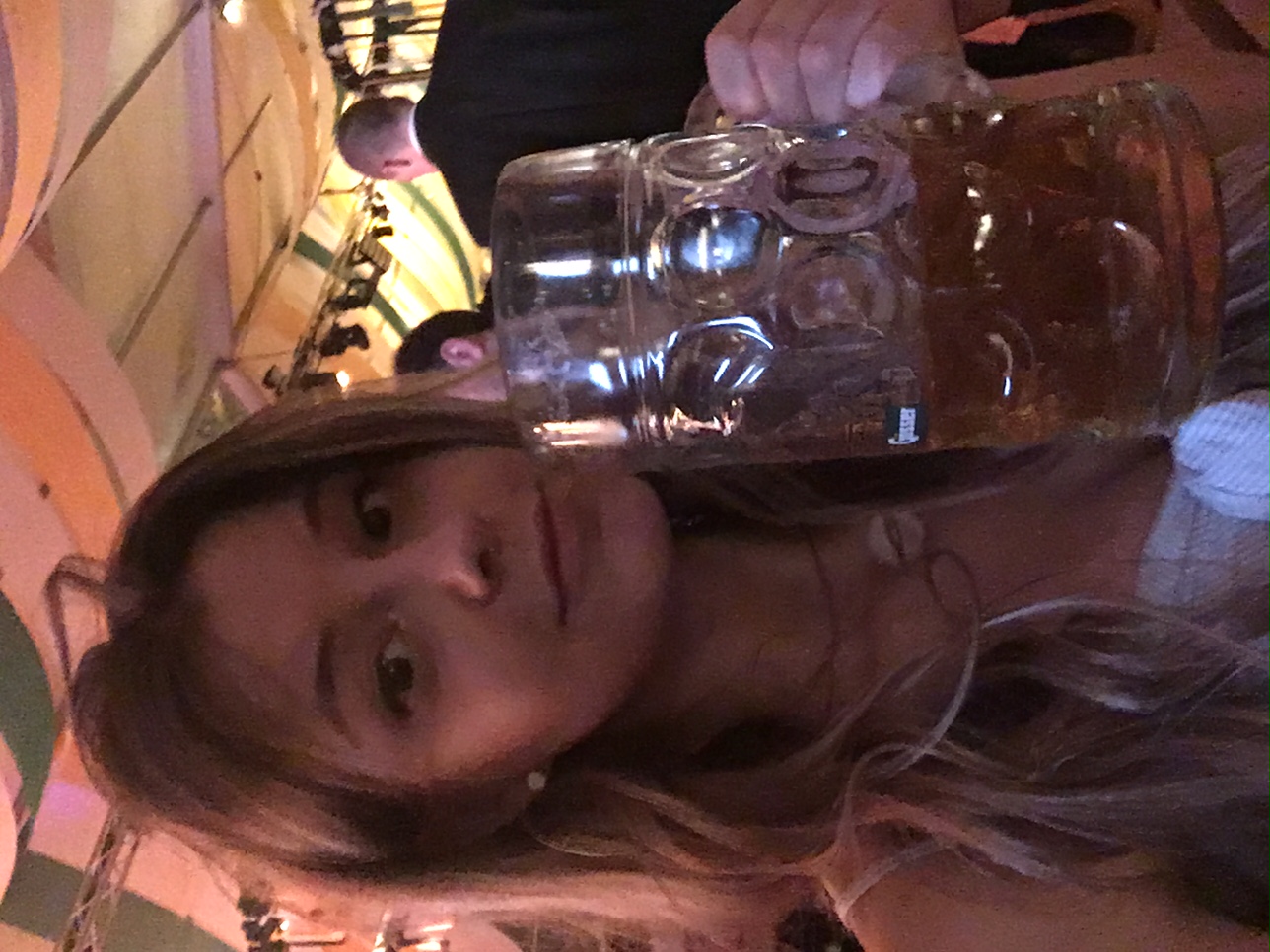 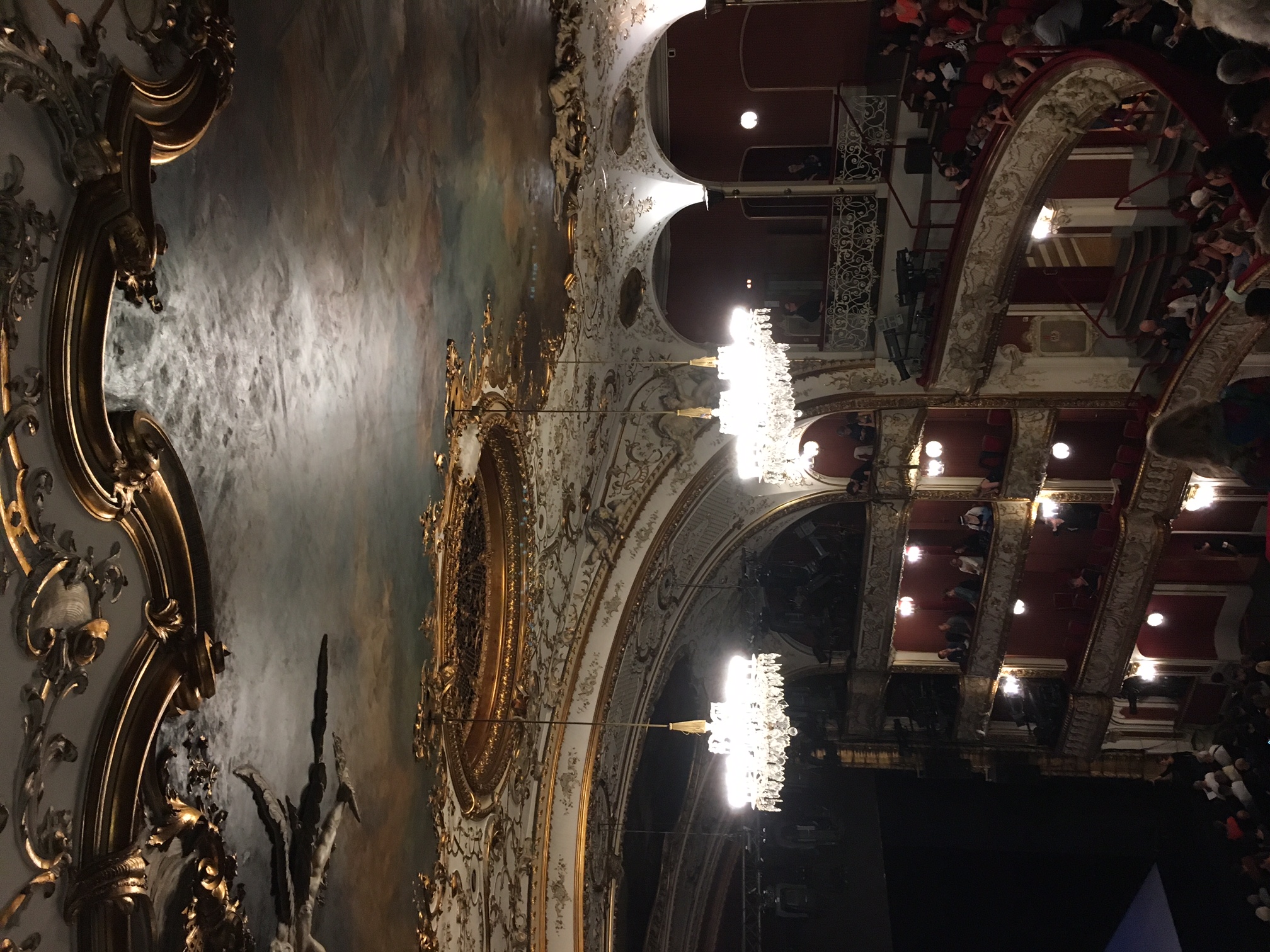 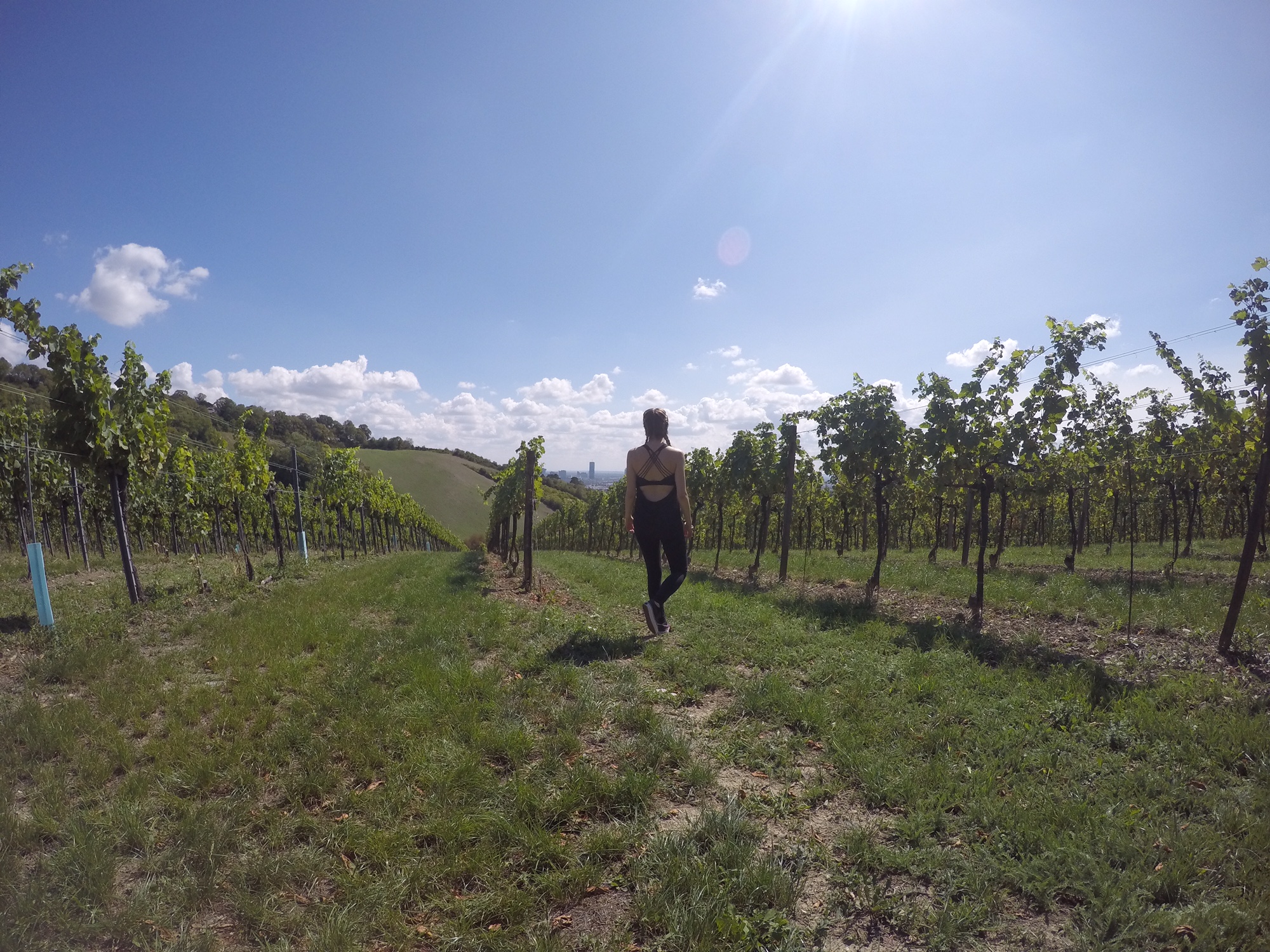 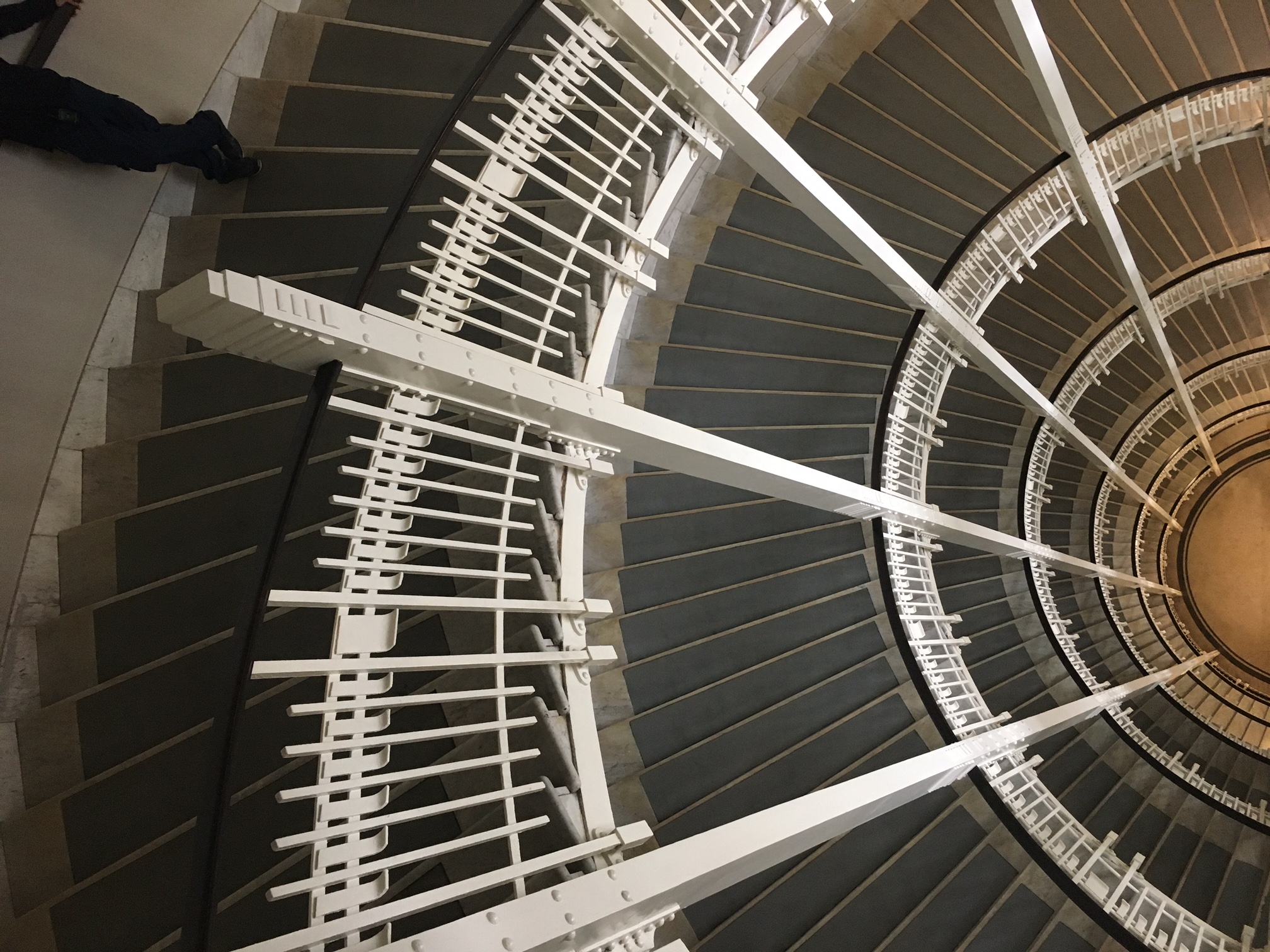 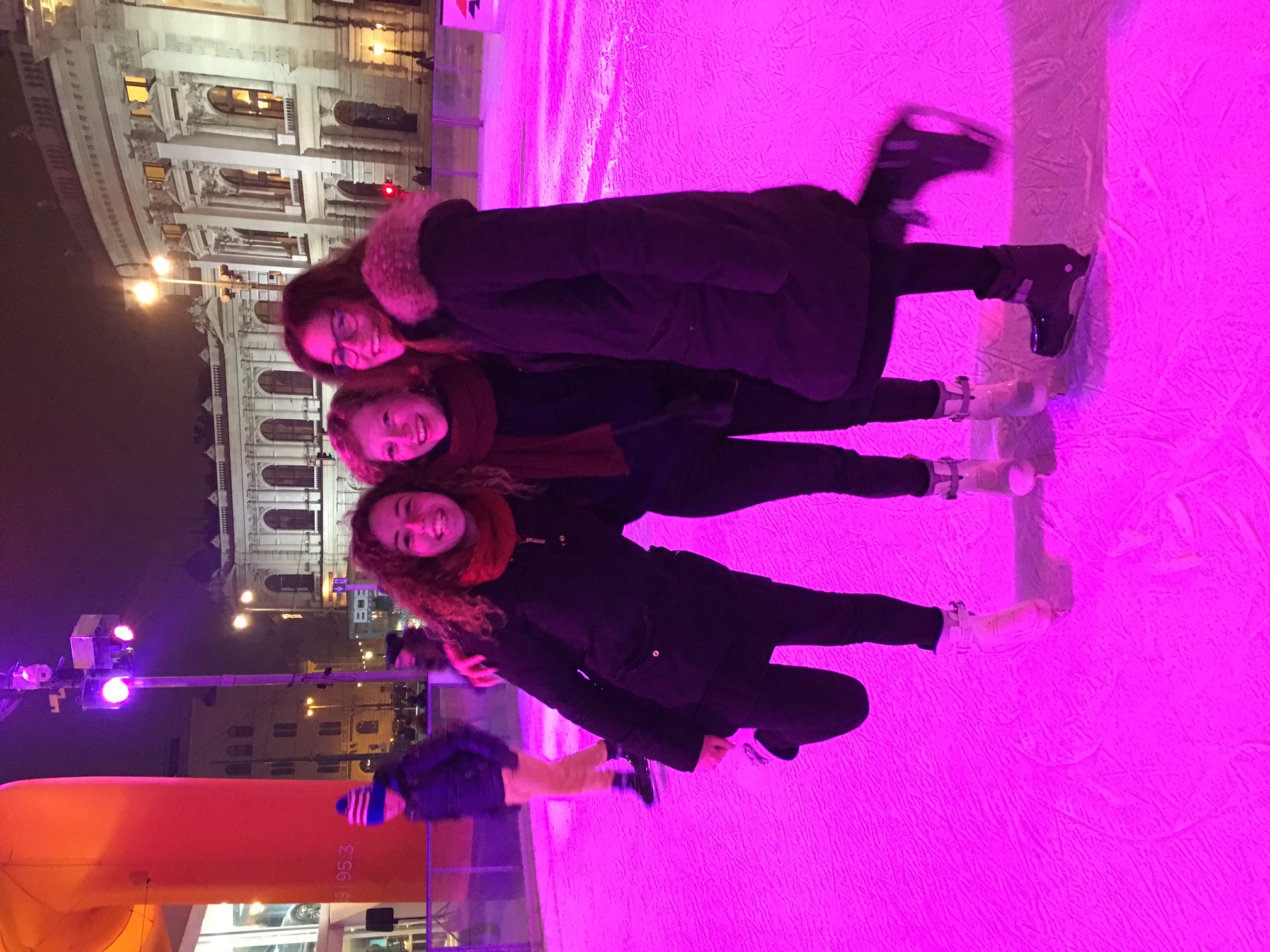 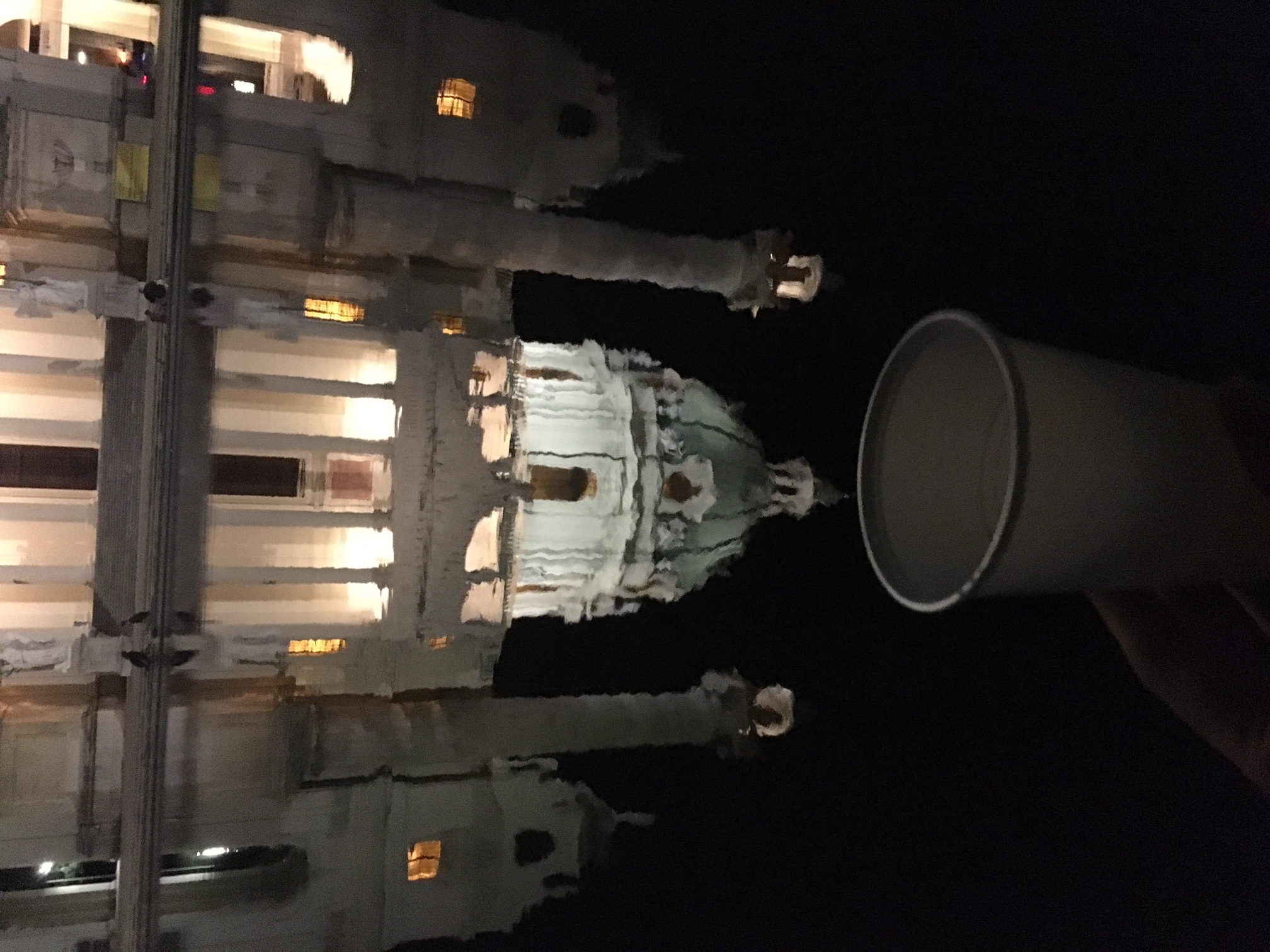 Stáž
Institut für Kunstgeschichte - Universität Wien
Islamische Kunstgeschichte
Prof. Dr. Markus Ritter a Dr. Mattia Guidetti
Proces
Přihláška
Životopis
Stipendium (600 EUR/měsíc)
Papírování
Meldezettel Wien
Náplň stáže
Asistence na konferenci Reassessing Nineteenth-Century Art in Islamic Countries
Asistence na univerzitě 
Přípravné práce pro expozici fotografií na univerzitě 
Práce s knihovním systémem
Výzkum ohledně umění islámského původu v českých a slovenských sbírkách
Sprachzentrum kurzy
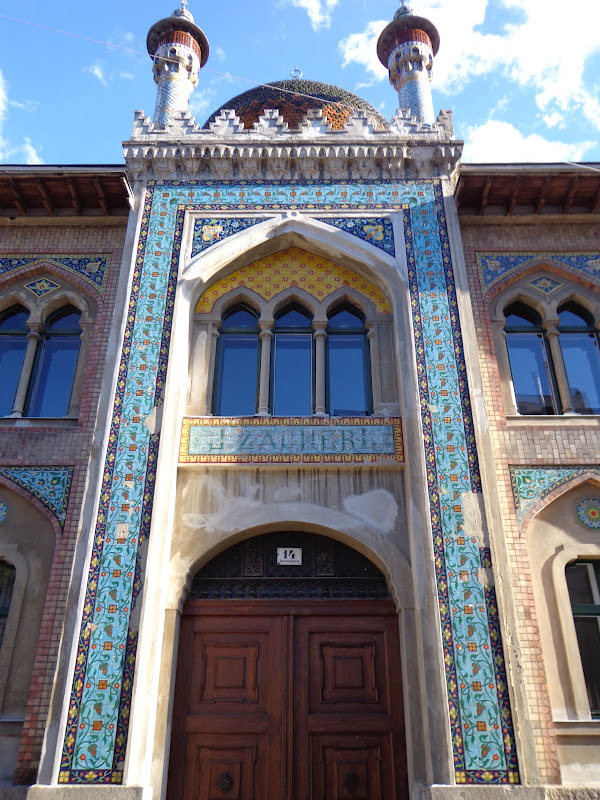 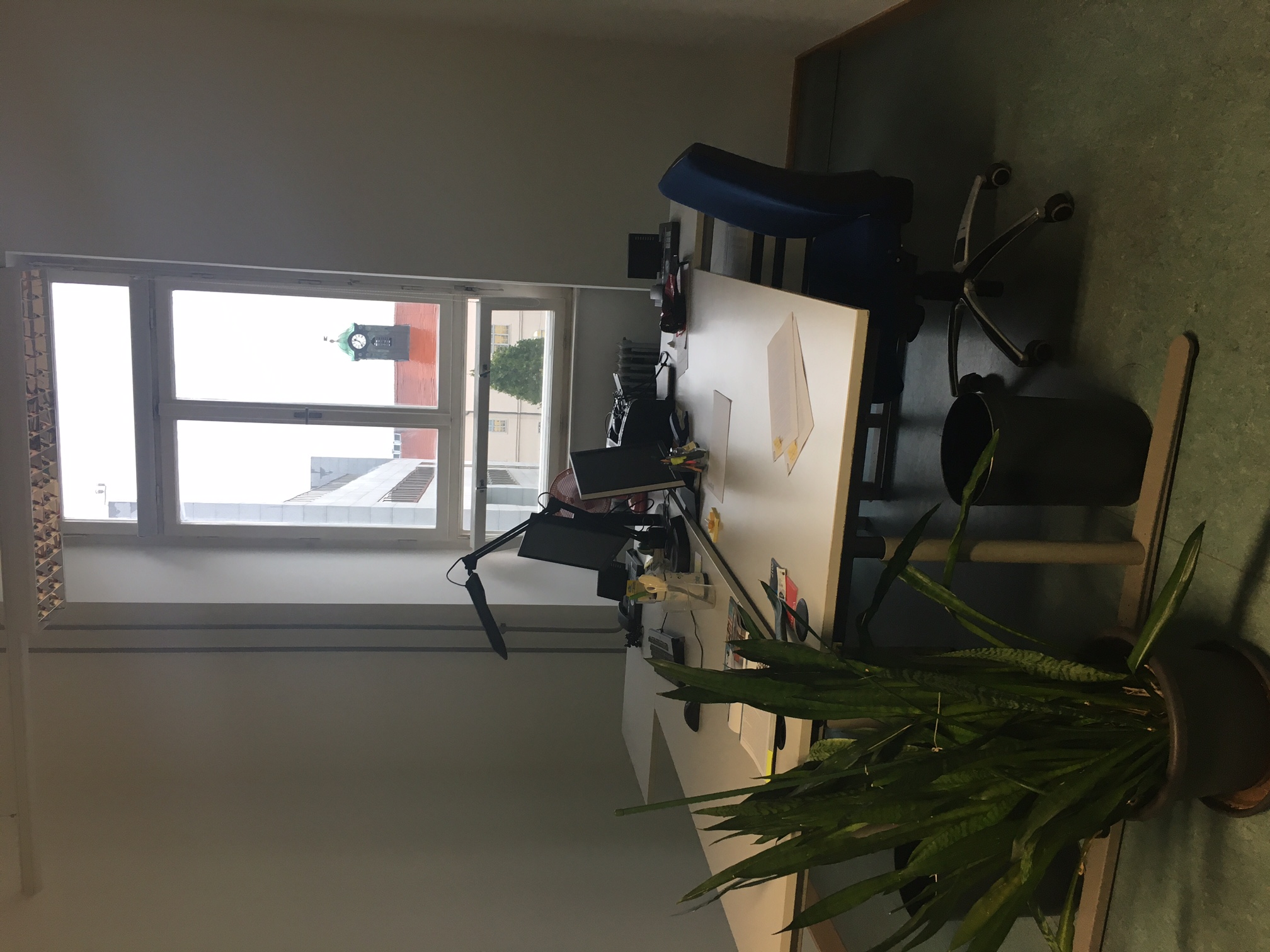 Ubytování
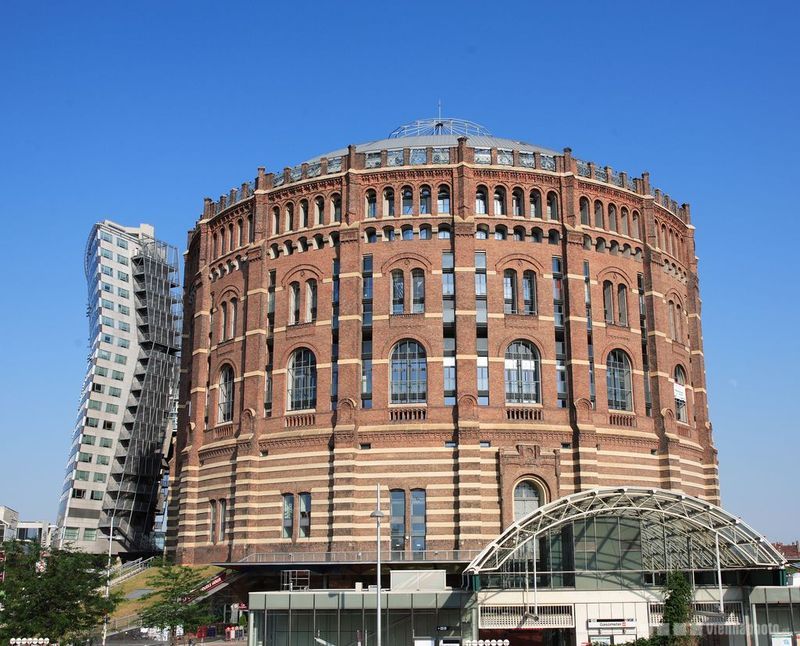 350 EUR/měsíc
20 EUR vybavení
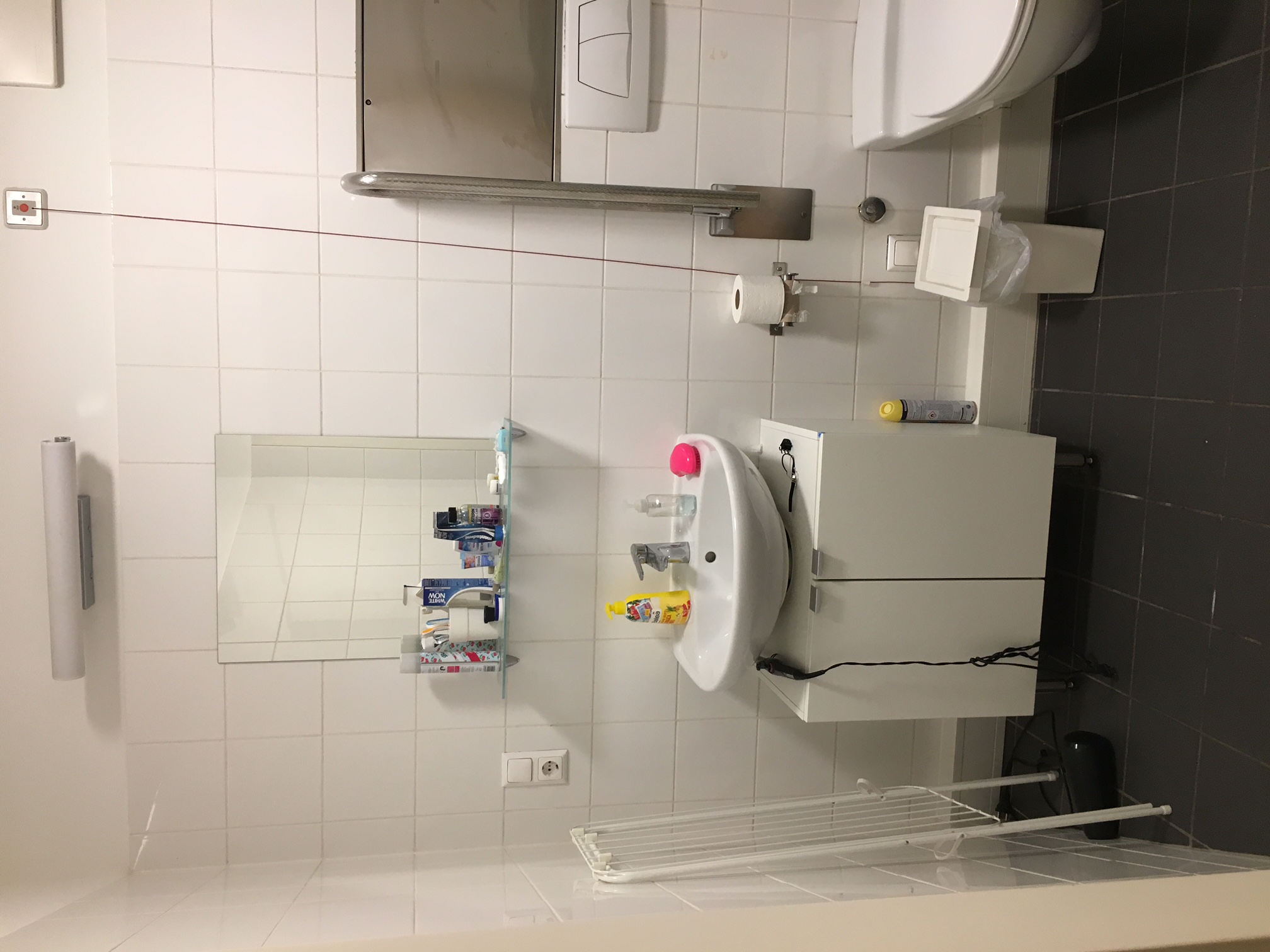 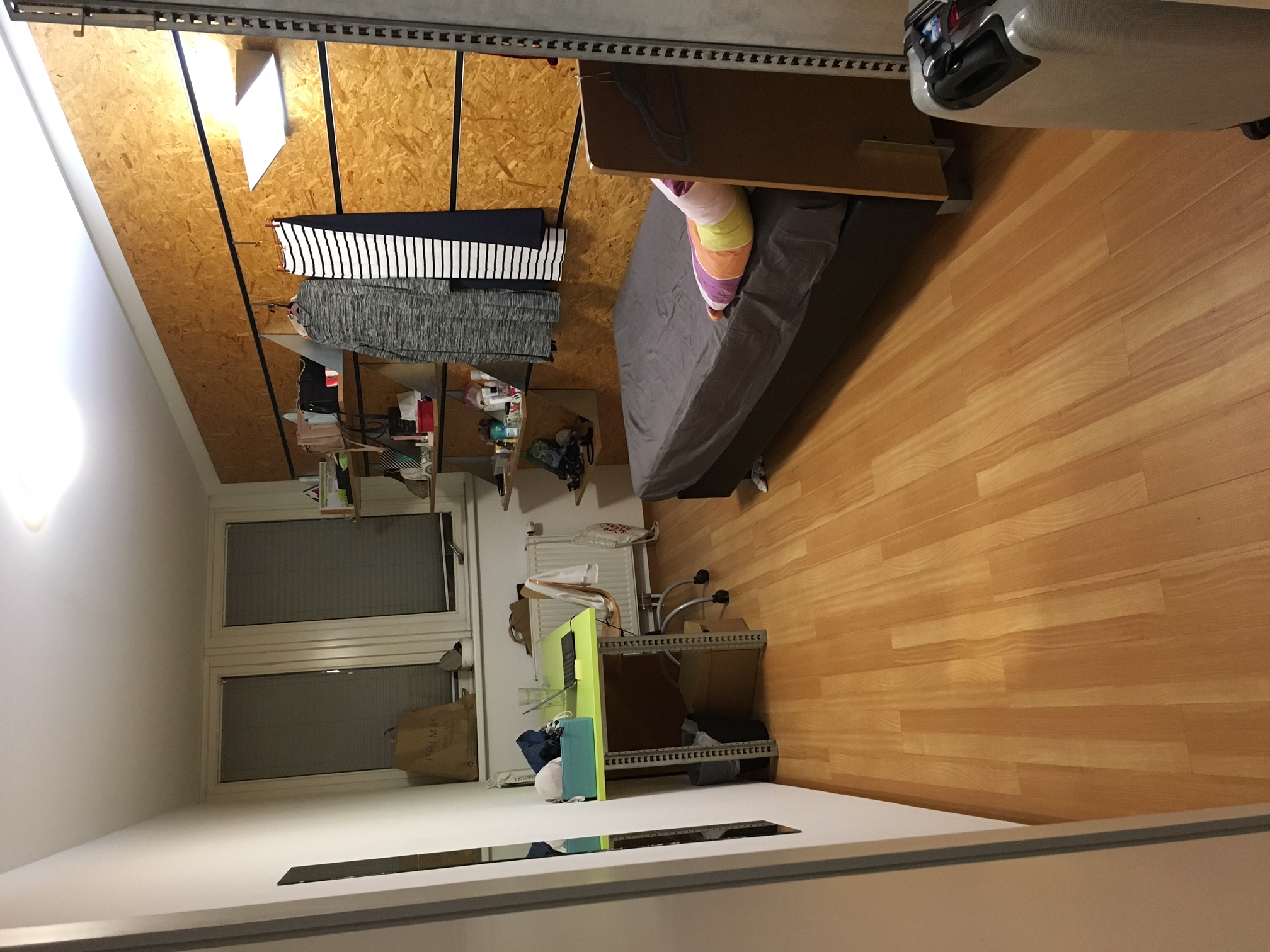 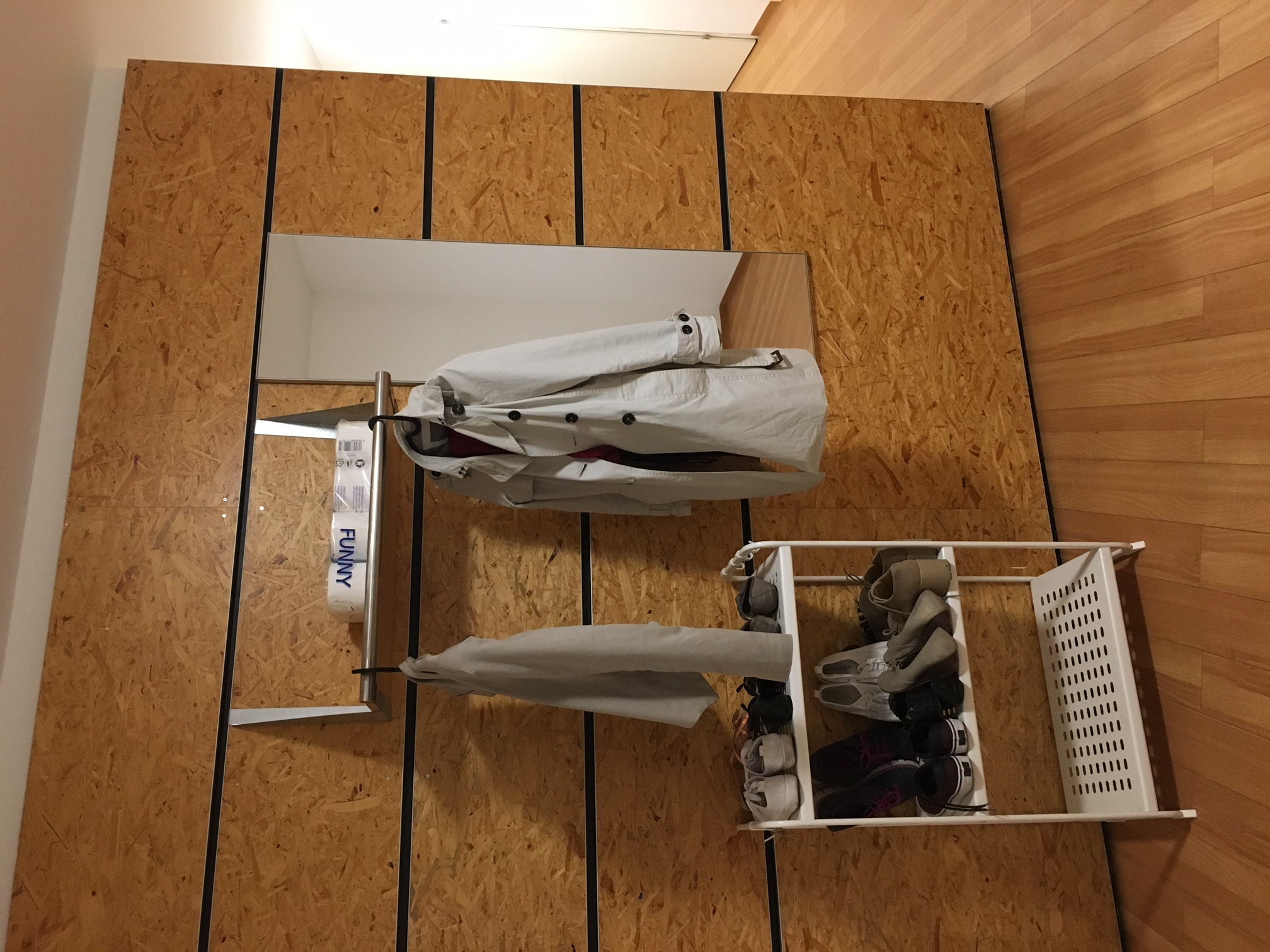 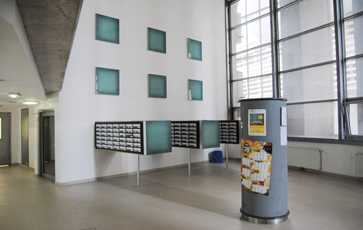 Shrnutí
Autentická Vídeň
Nová přátelství/kontakty
Nové pracovní a studijní prostředí
Nové příležitosti
Jazykové možnosti 
Finanční gramotnost
Možnost cestování
Děkuji za pozornost